Расчет угловых характеристик вторичных частиц в атмосфере Земли при помощи программного комплекса RUSCOSMICS
МАУРЧЕВ Е.А.1, БАЛАБИН Ю.В.1
1Полярный геофизический институт
Skype: equene1
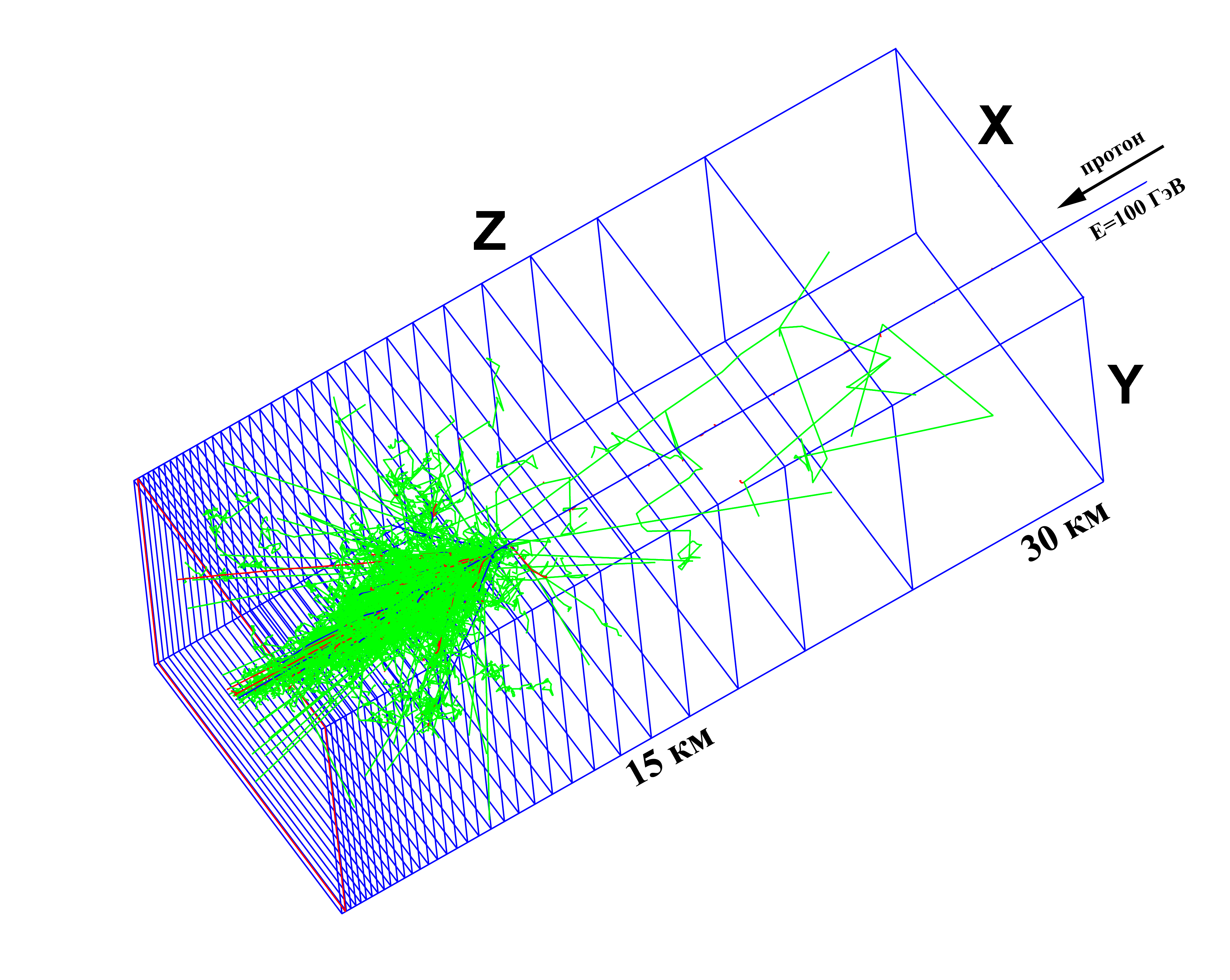 Всероссийская конференция по космическим лучам, 2020 г.
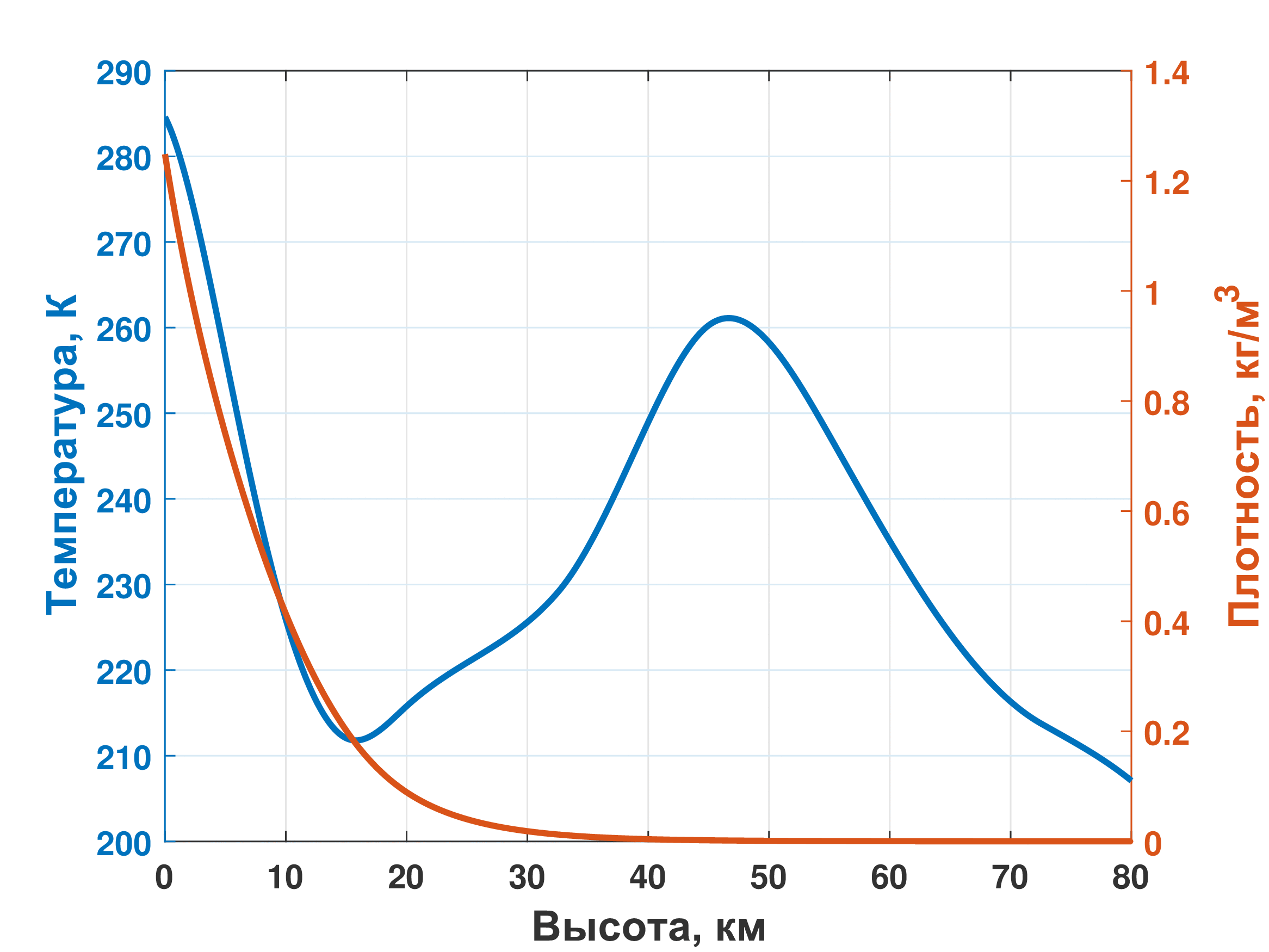 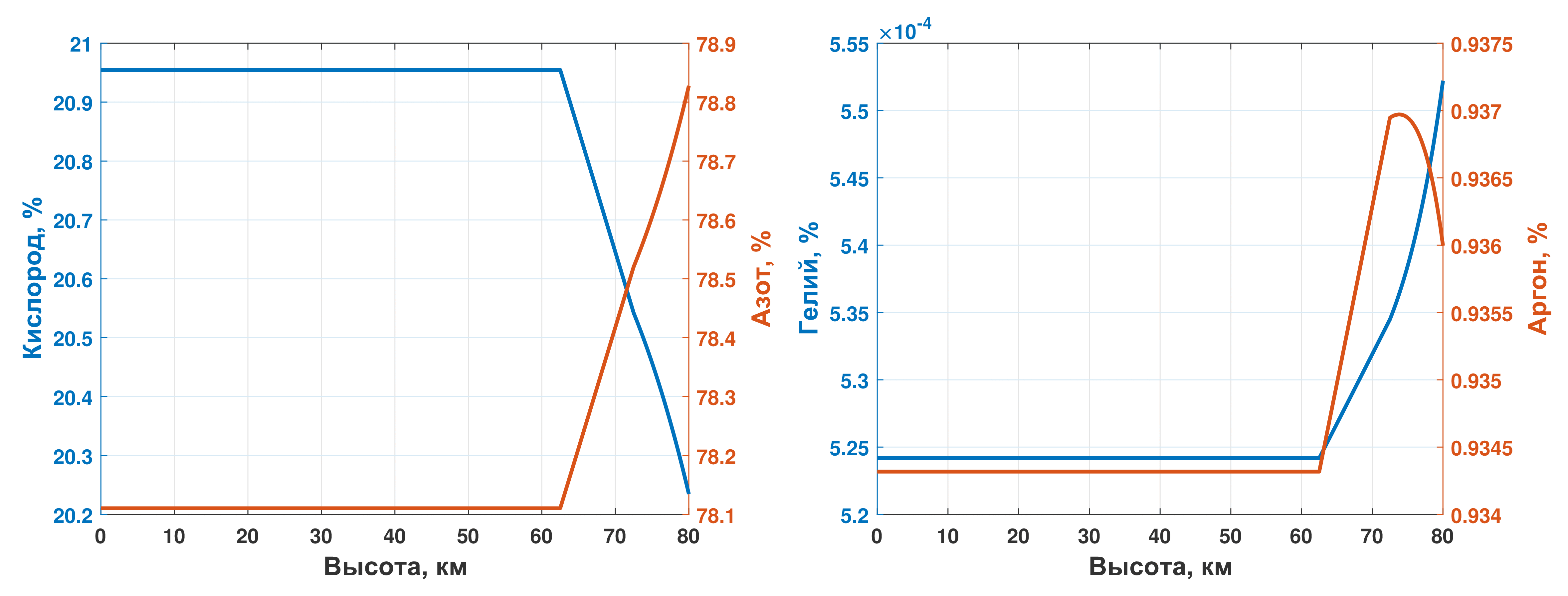 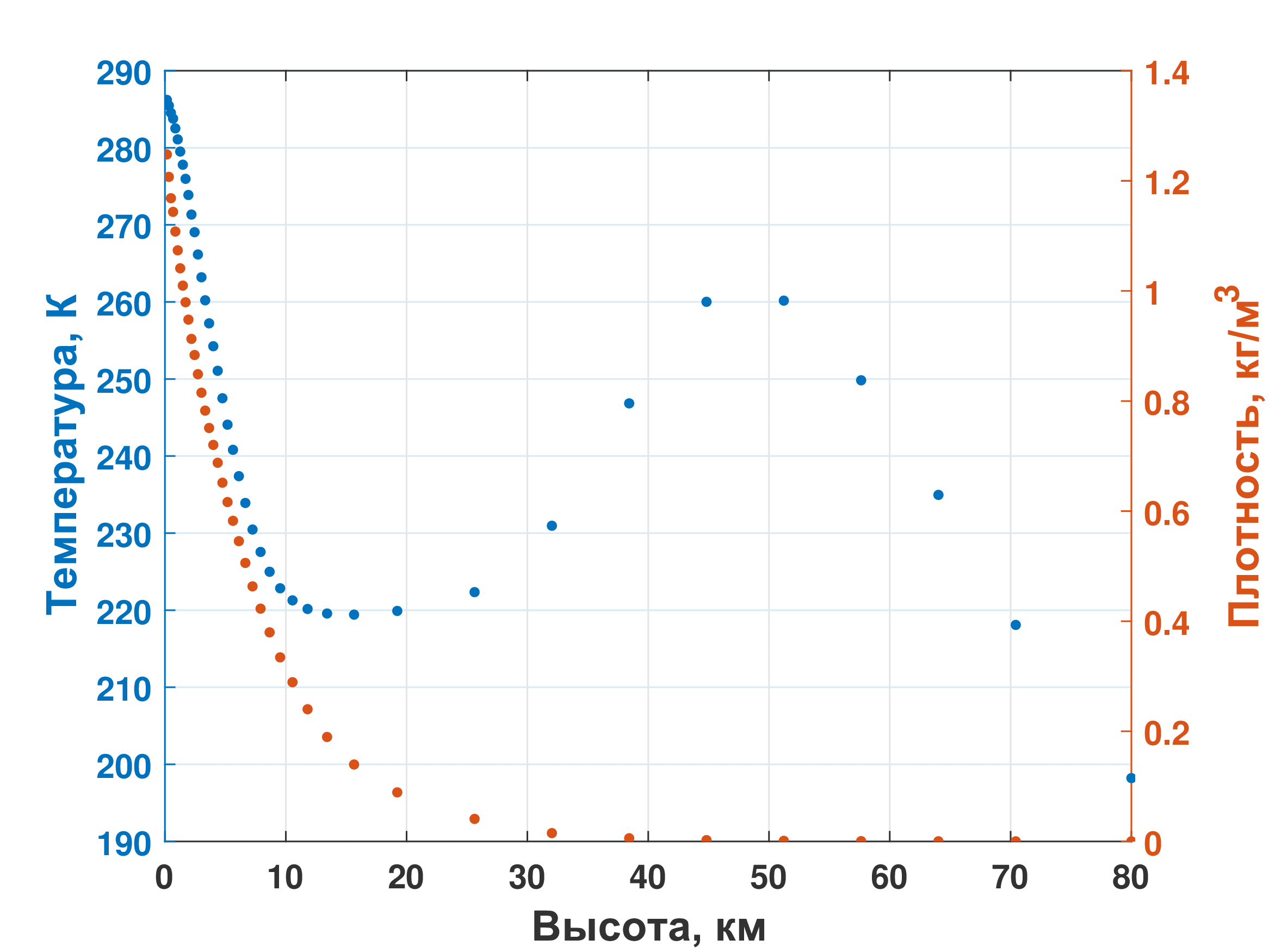 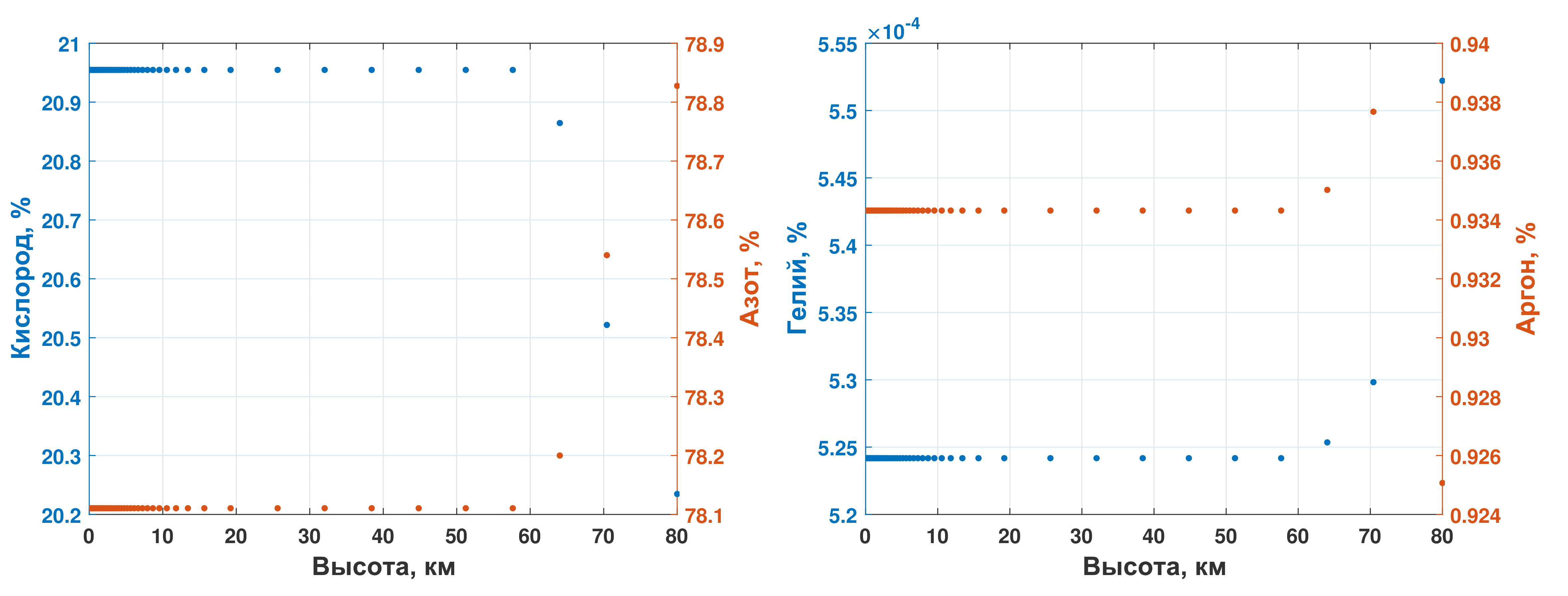 Солнечные космические лучи
Галактические космические лучи
JPC = J0exp (-E/E0), (с-1м-2ср-1ГэВ-1)
JDC = J1E-γ, (с-1м-2ср-1ГэВ-1)
(с-1м-2ср-1МэВ-1)
Где J0, E0, J1, γ – коэффициенты, отличающиеся в зависимости от номера события GLE.
[Vashenyuk E. V. et al., 2008; Vashenyuk E. V. et al., 2011]
Где D, B, C, α – параметры, зависящие от фазы 11 летнего цикла (в представленной работе D = 5,2, B = 6,2, α = 1,4, C = 2).
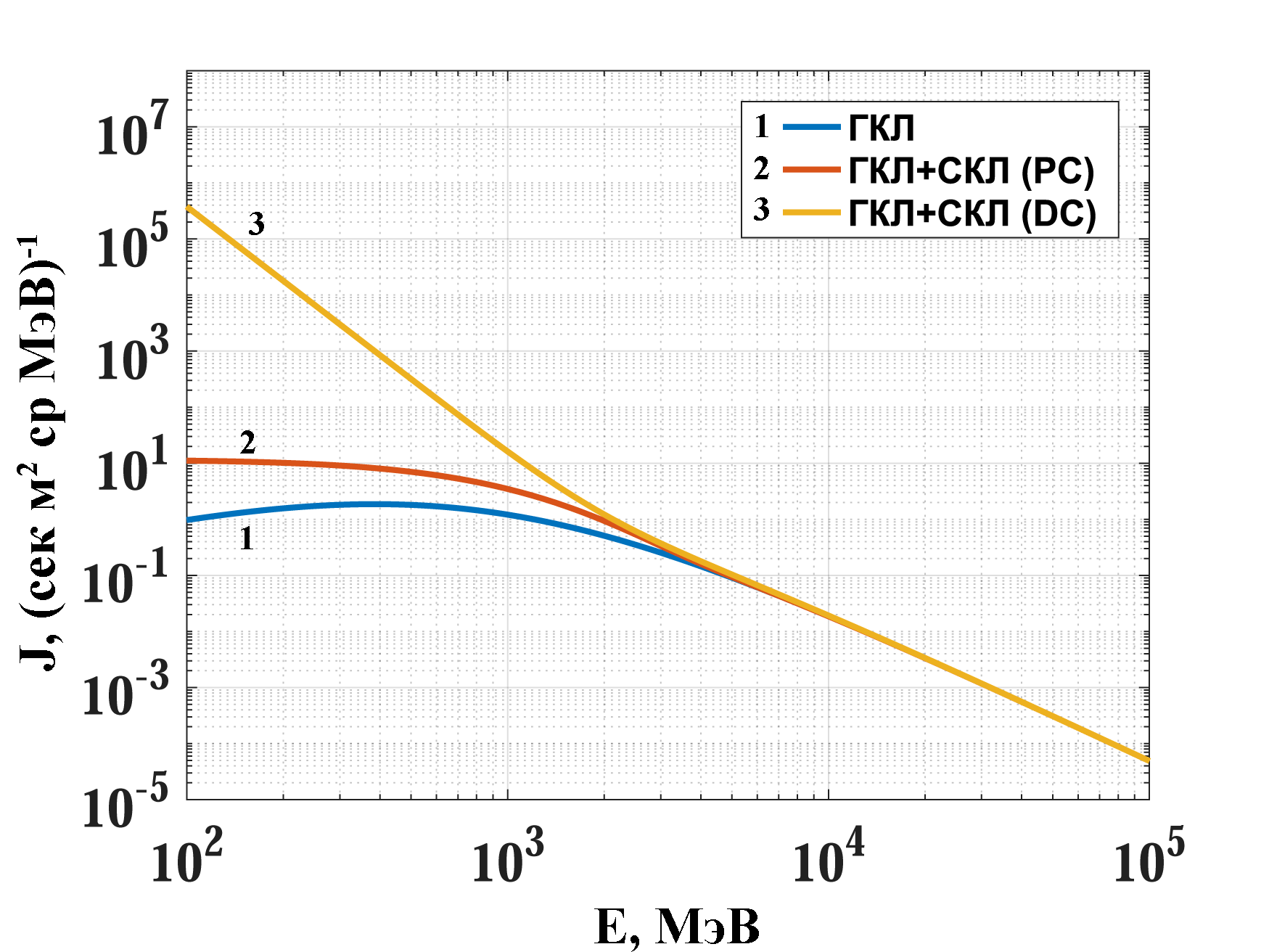 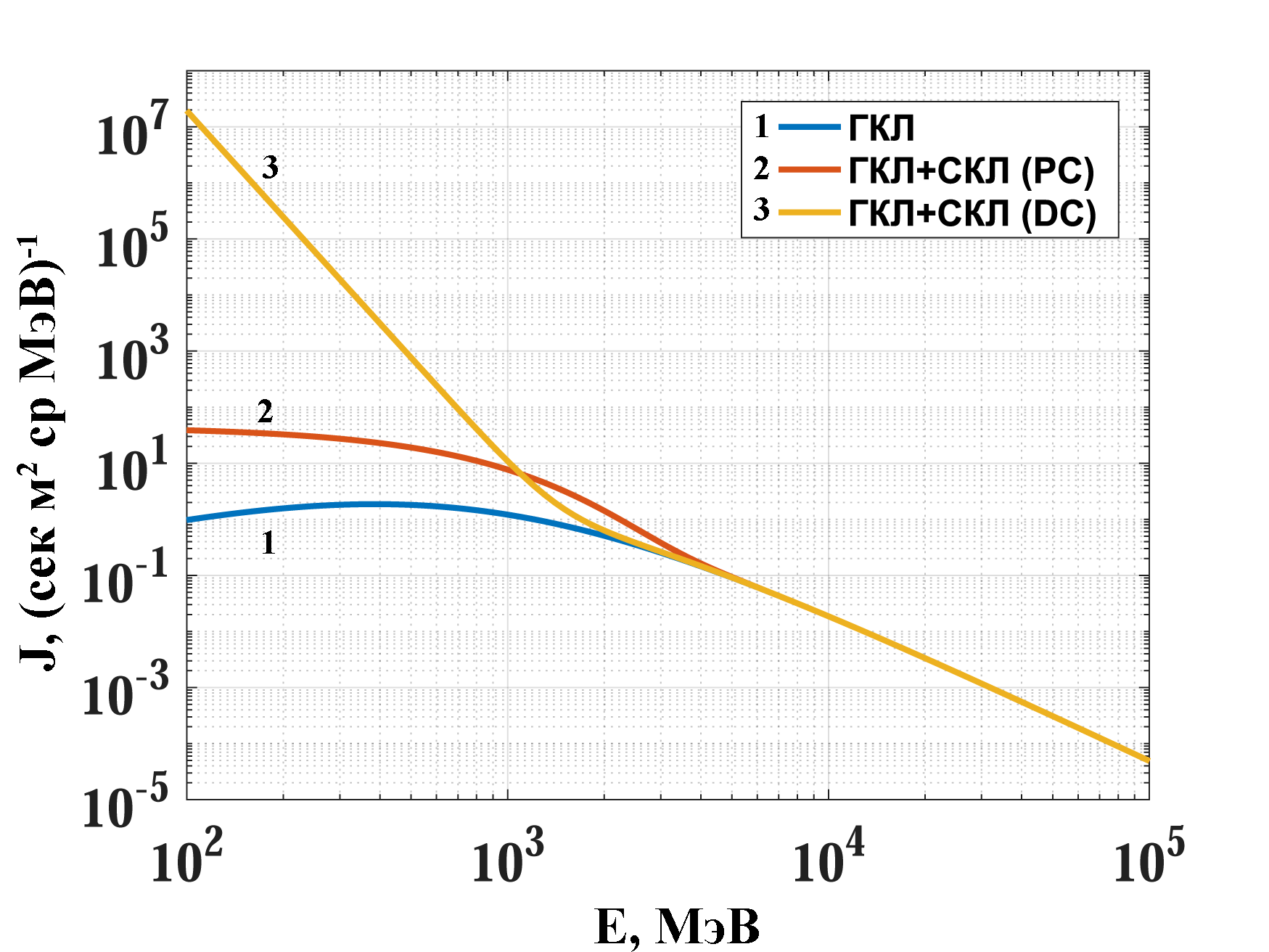 Дифференциальные энергетические спектры протонов солнечных КЛ в диапазоне от 100 МэВ до 100 ГэВ для GLE № 65 (А) и GLE № 67 (Б).
L. Dorman et al.,  The secular variations of cosmic ray cutoff rigidities, caused by century variations in geomagnetic field, and cosmic ray variations, Proceedings of Science, https://pos.sissa.it/301/067/, DOI:https://doi.org/10.22323/1.301.0067
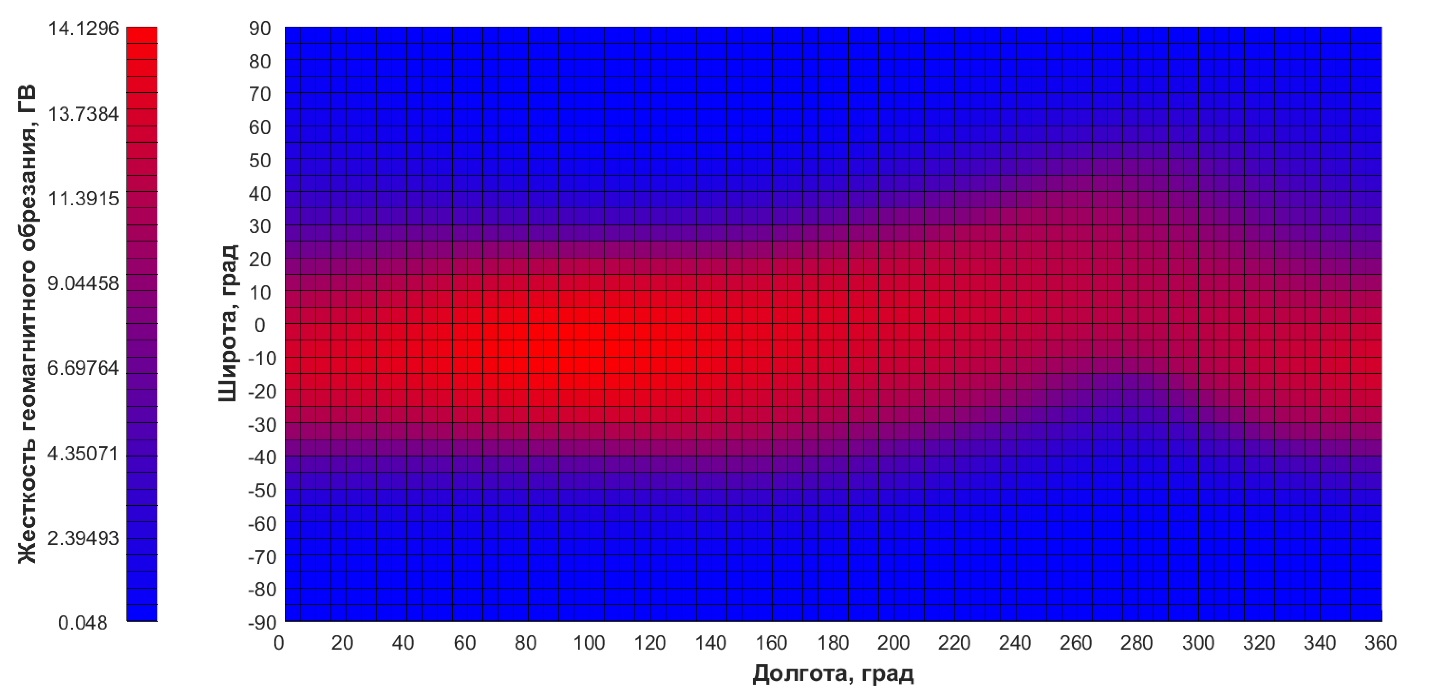 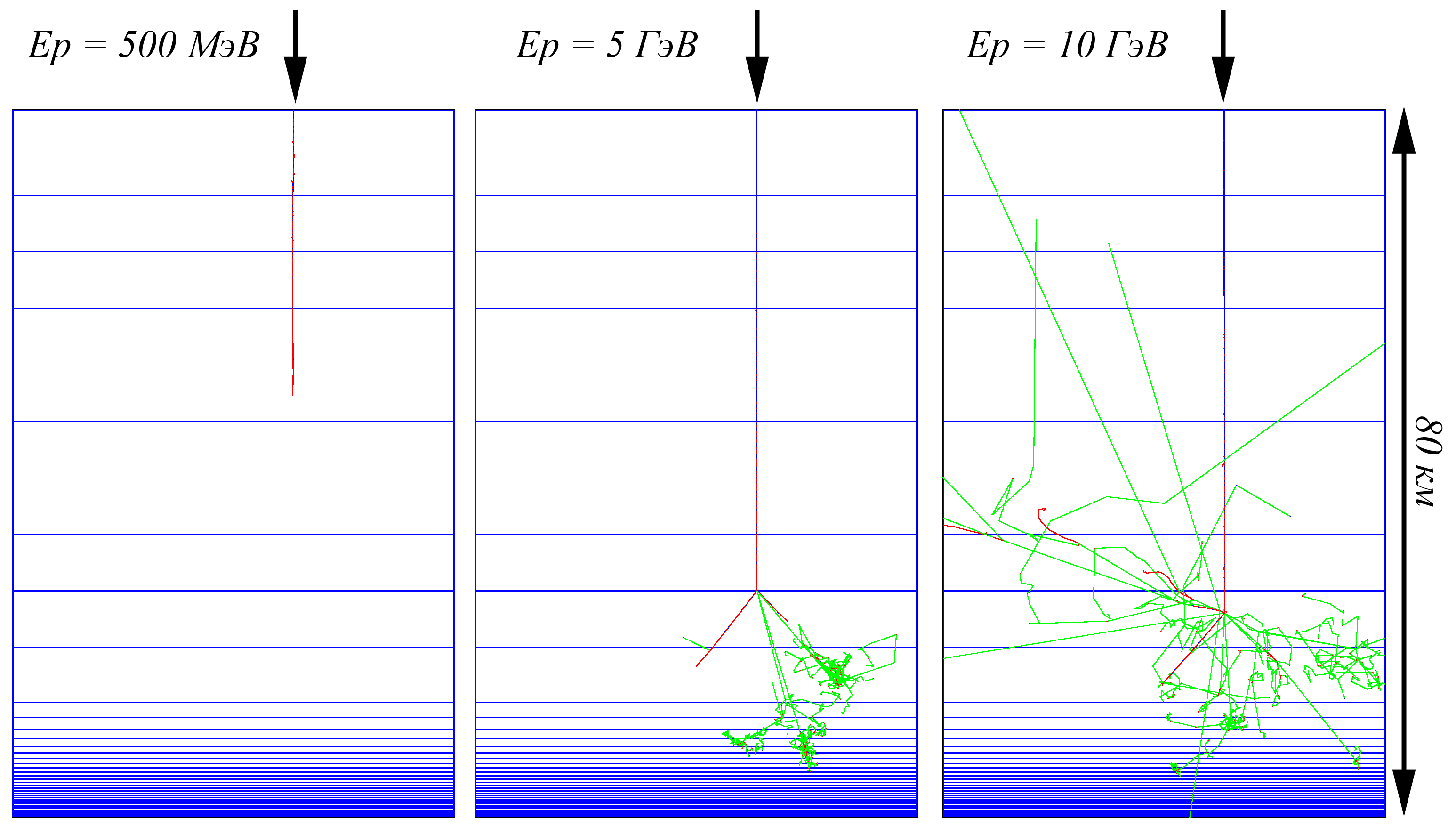 Анимация развития каскадов частиц, образованных в результате прохождения первичных протонов через атмосферу Земли в случае их перпендикулярного падения и падения под углом
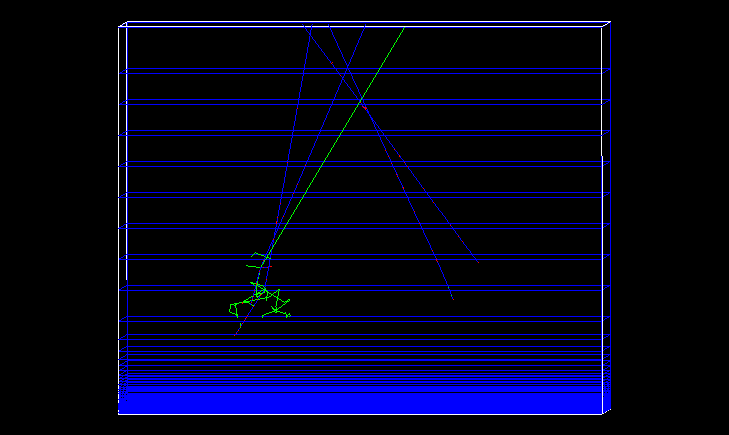 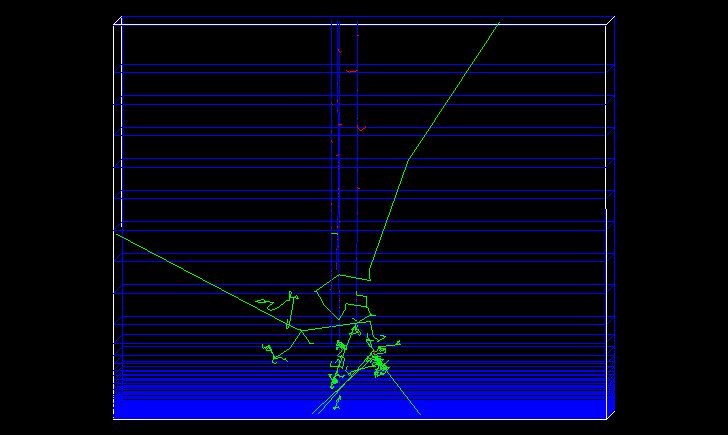 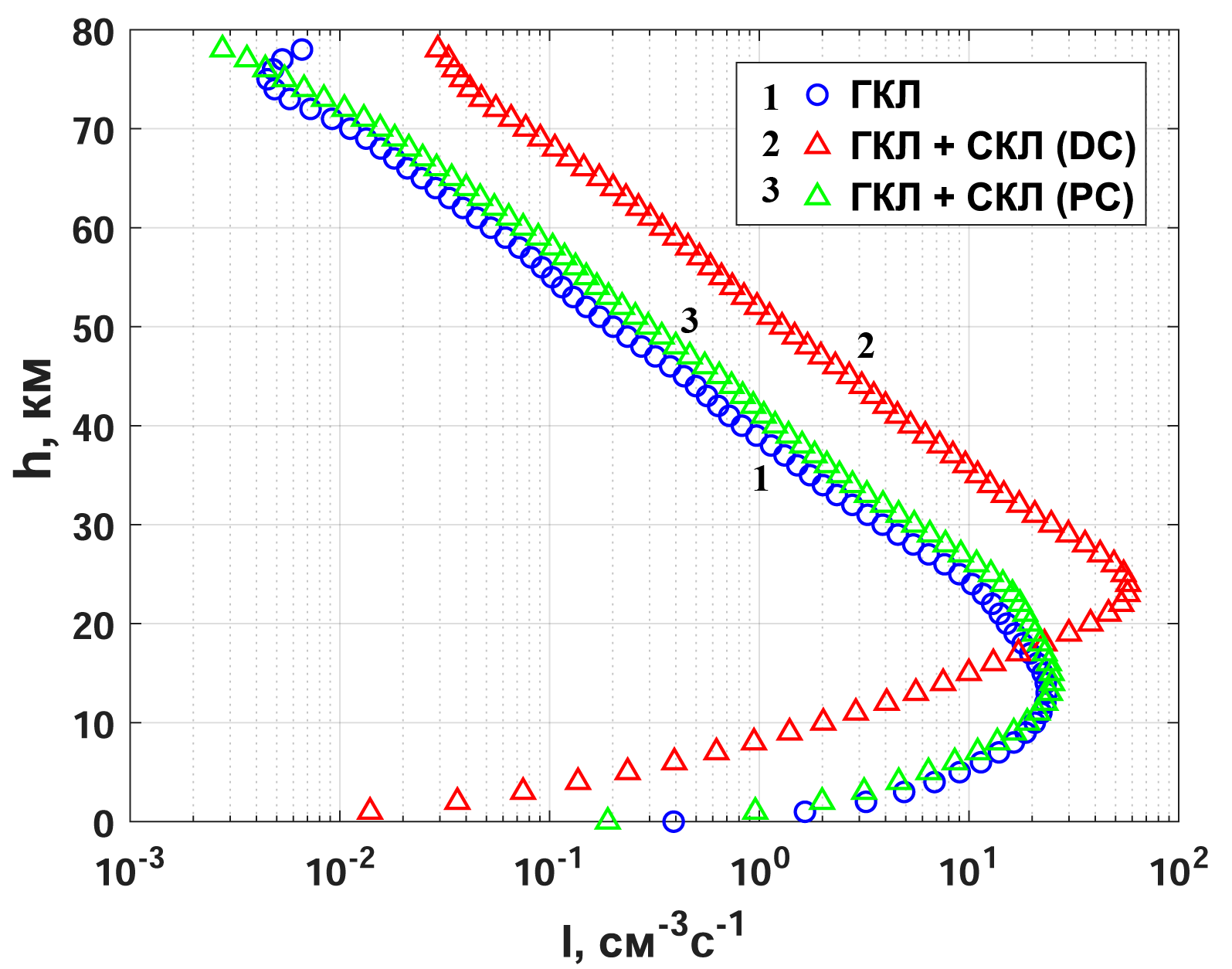 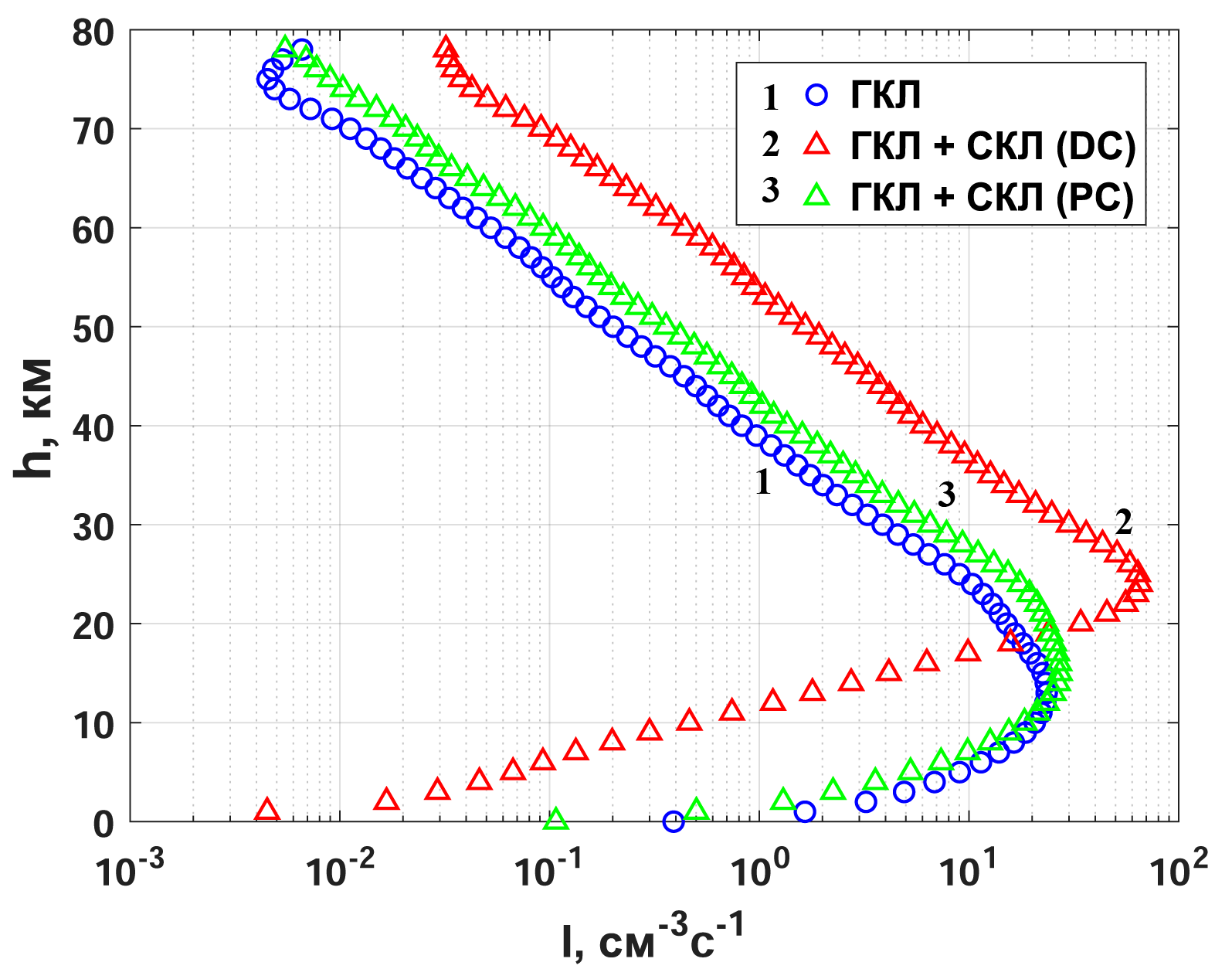 GLE65 (R = 0.65 ГВ)
GLE67 (R = 0.65 ГВ)
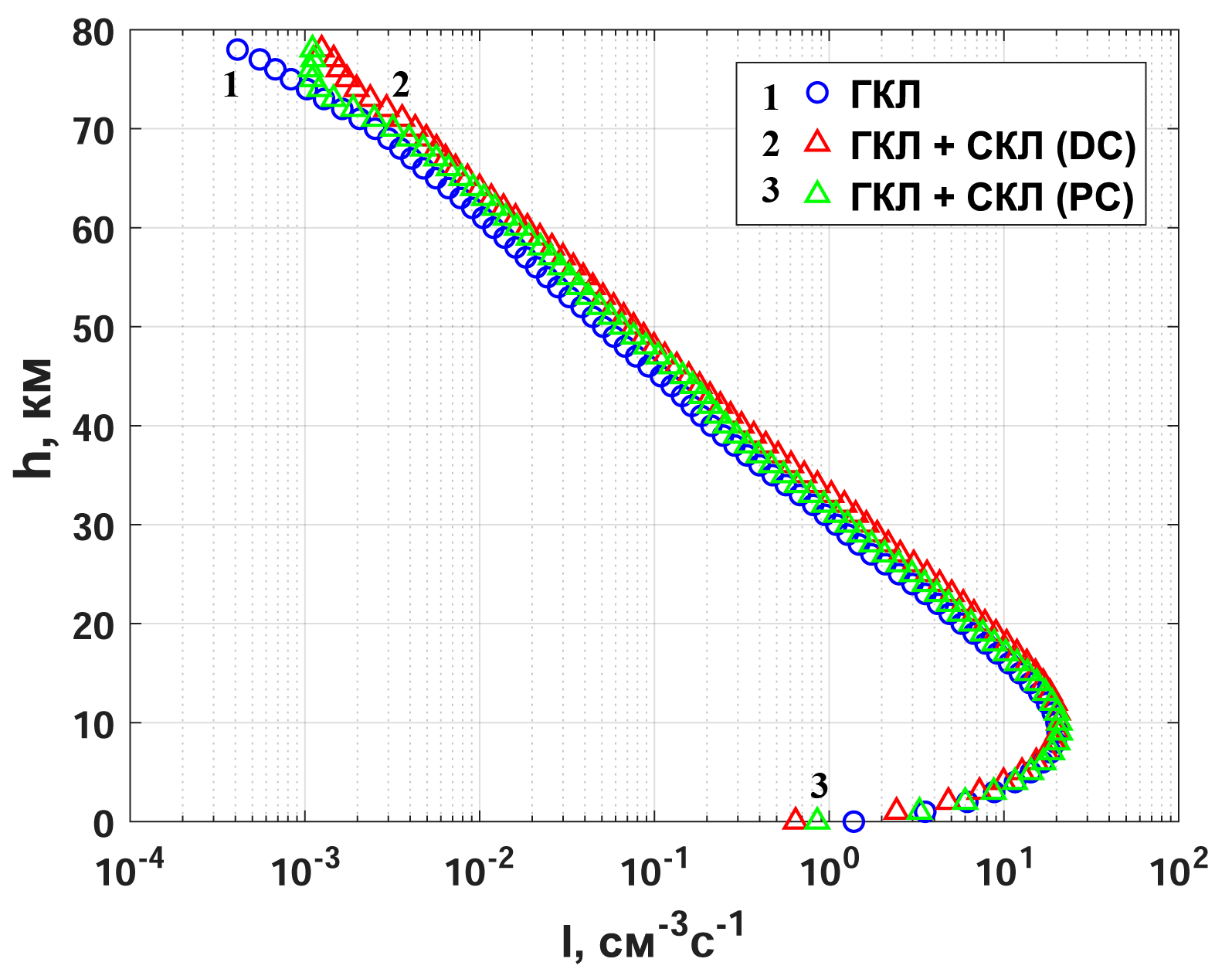 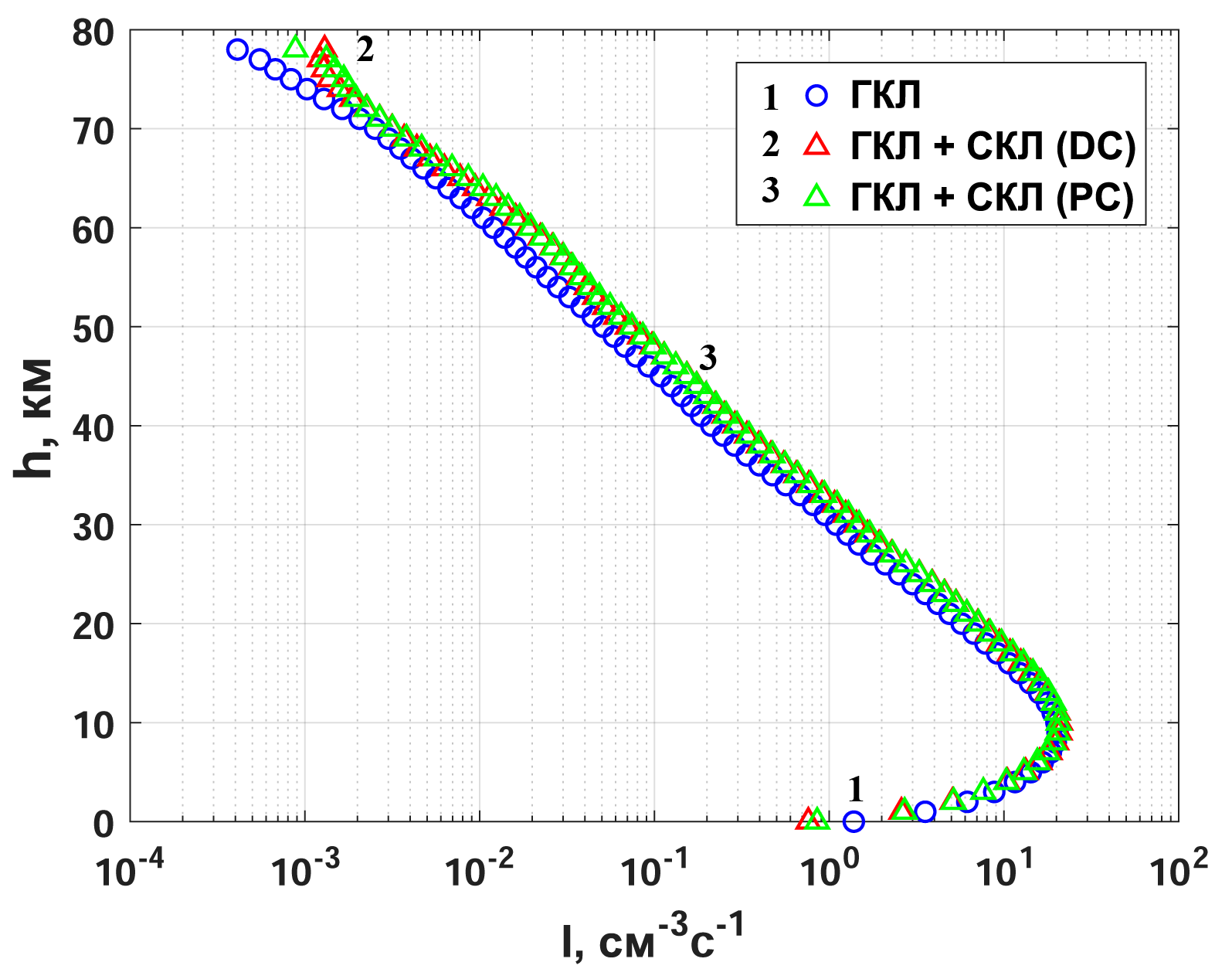 GLE65 (R = 2 ГВ)
GLE65 (R = 2 ГВ)
5 км
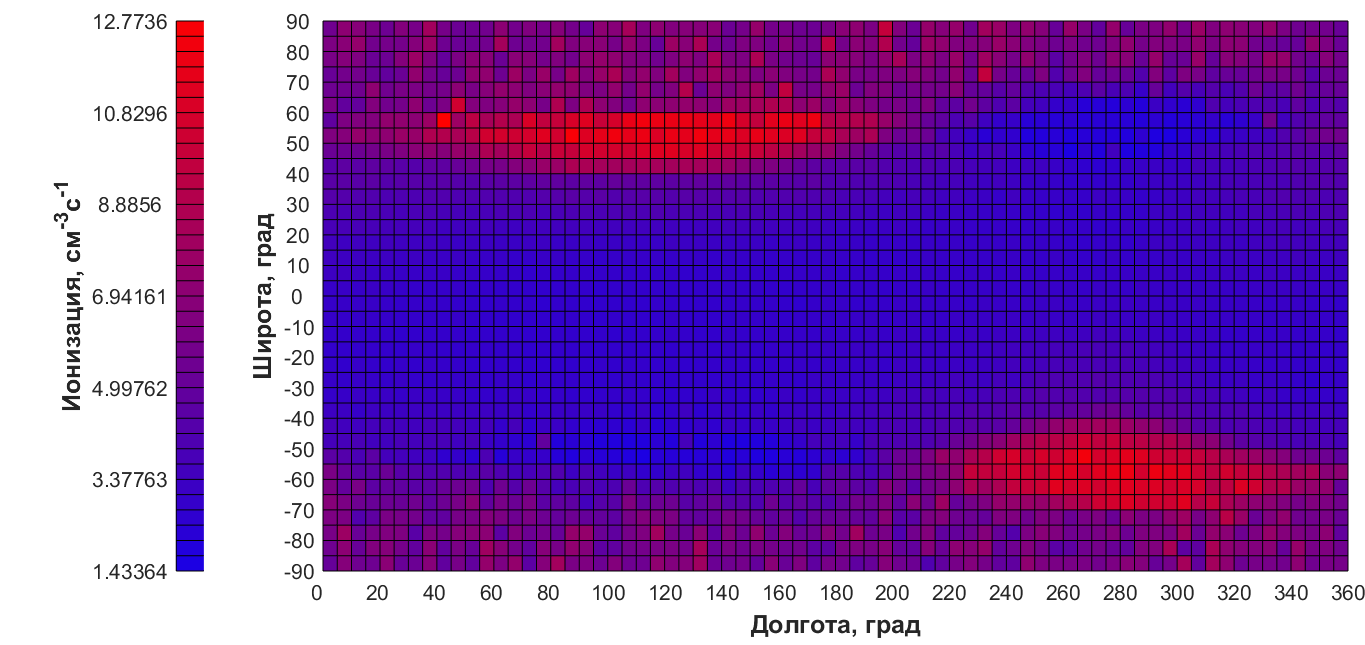 нейтроны
электроны
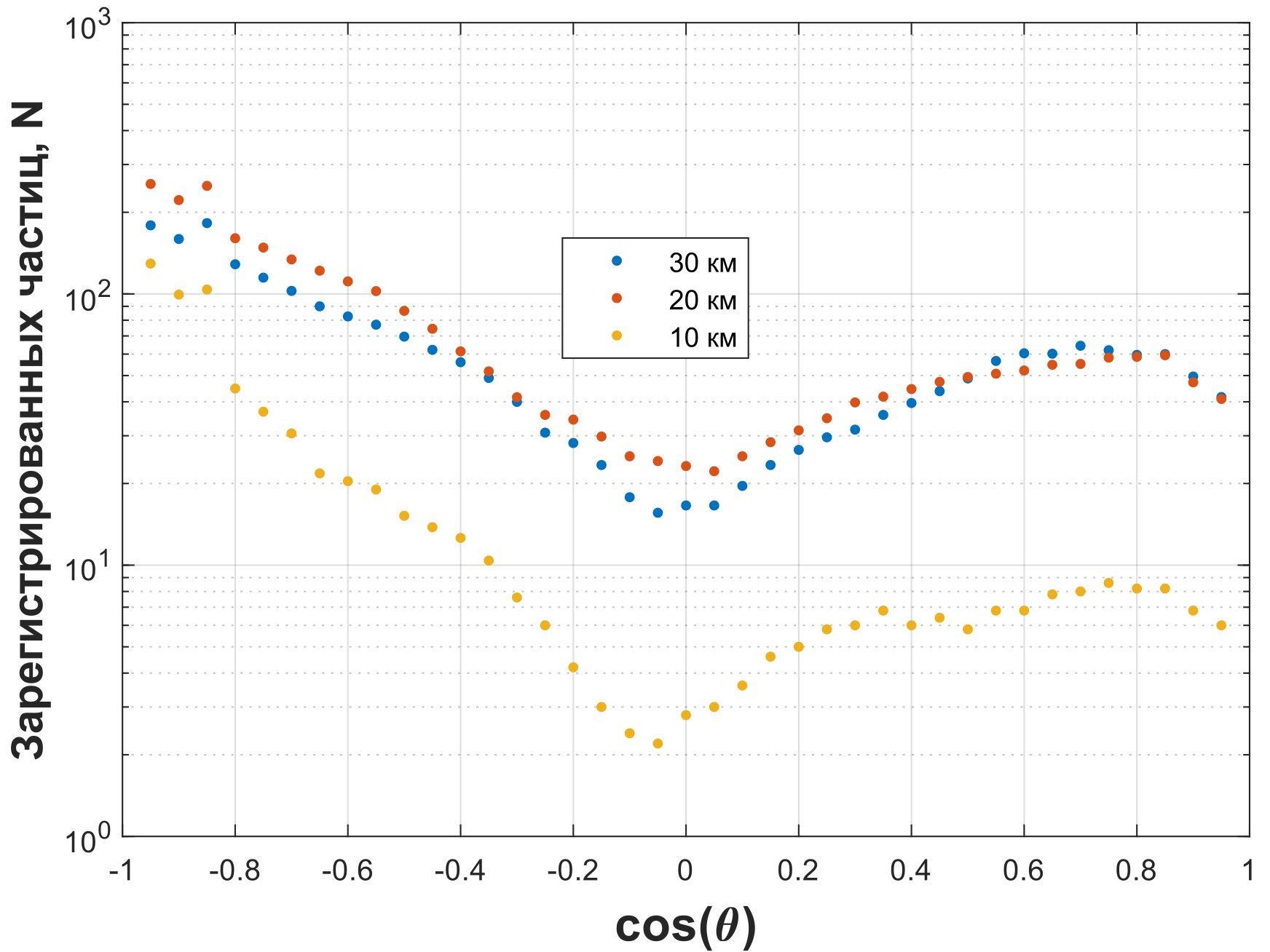 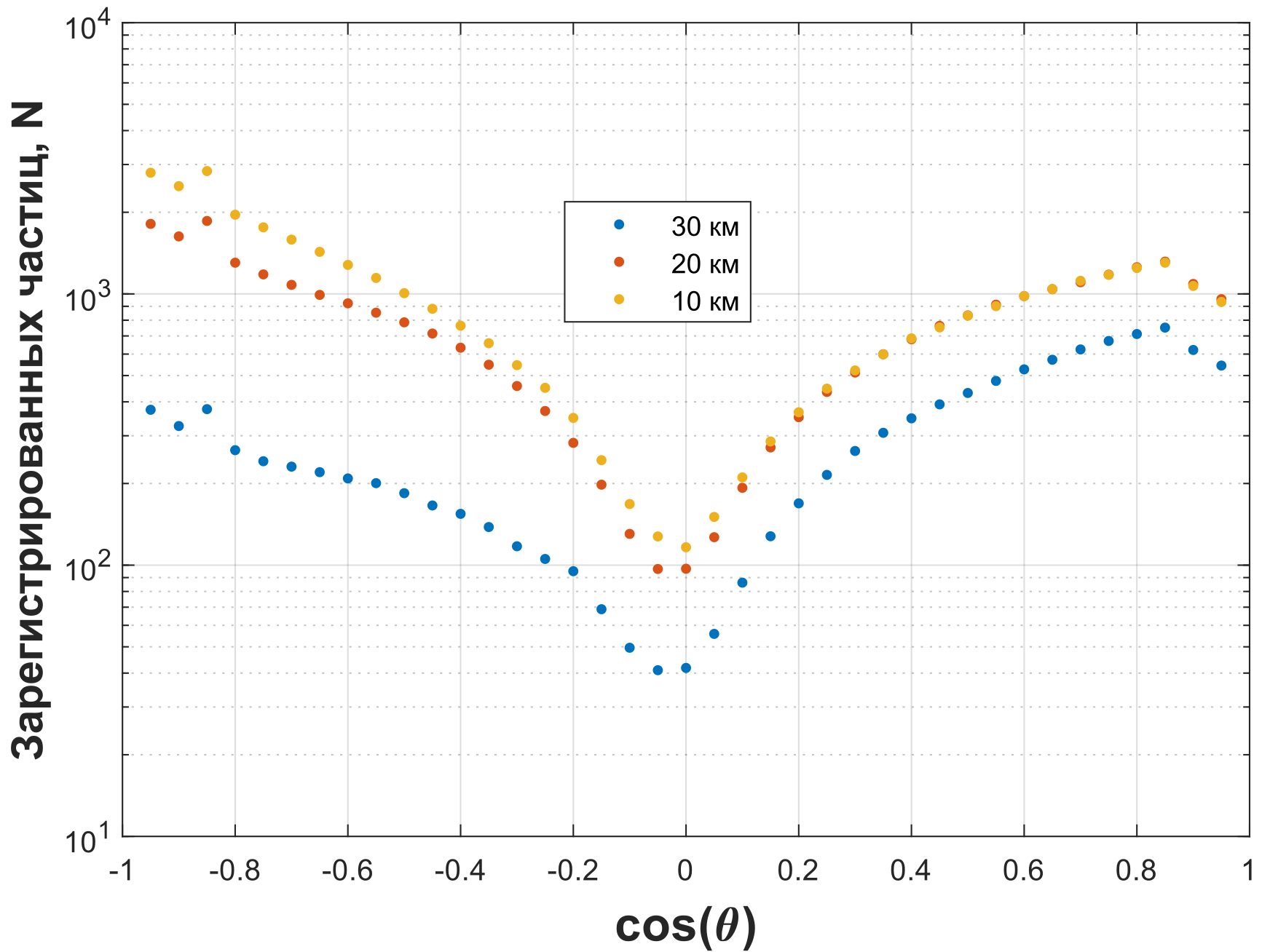 СПАСИБО ЗА ВНИМАНИЕ!!!
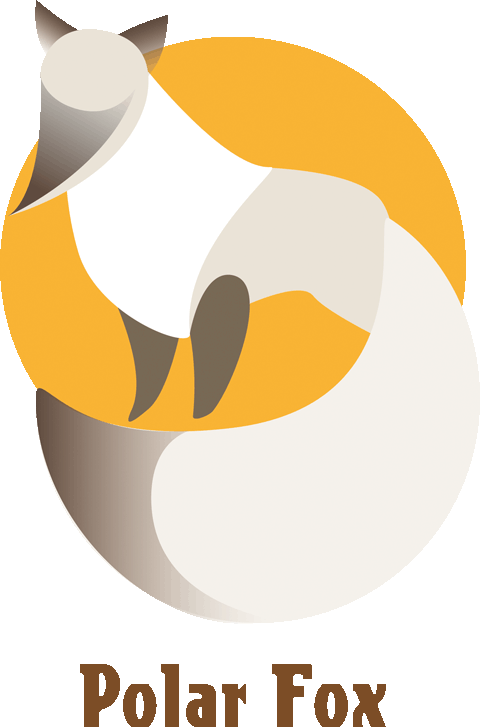 HTTP://RUSCOSMICS.RU